Riemannian Normalizing Flow on Variational Wasserstein Autoencoder for Text Modeling
Prince Wang, William Wang
UC Santa Barbara
‹#›
Outline
VAE and the KL vanishing problem
Motivation: why Riemannian Normalizing flow/WAE
Details
Experimental Results
‹#›
VAE: KL vanishing
Can generate sentences given latent codes z
i were to buy any groceries . 
horses are to buy any groceries .
horses are to buy any animal .
horses the favorite any animal .
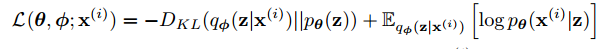 KL term, gap between posterior and prior
‹#›
Previous works
Generating sentences from Continuous Space, (2015, Bowman)
Improved Variational Autoencoder for text Modeling using Dilated Convolution, (2017, Yang)
Spherical Latent Spaces for Stable Variational Autoencoder, (2018, Xu)
Semi-Amortized VAE, (2018, Kim)
Cyclical Annealing Schedule: A Simple Approach to Mitigating KL Vanishing, (2019, Fu)
‹#›
Riemannian Normalizing Flow/Wasserstein Distance
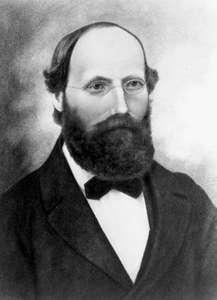 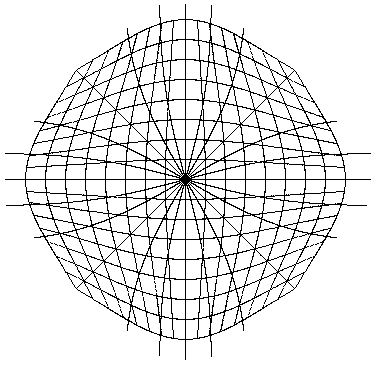 ‹#›
Normalizing Flow
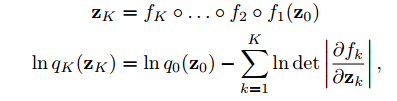 Making posterior harder to collapse to a standard Gaussian prior
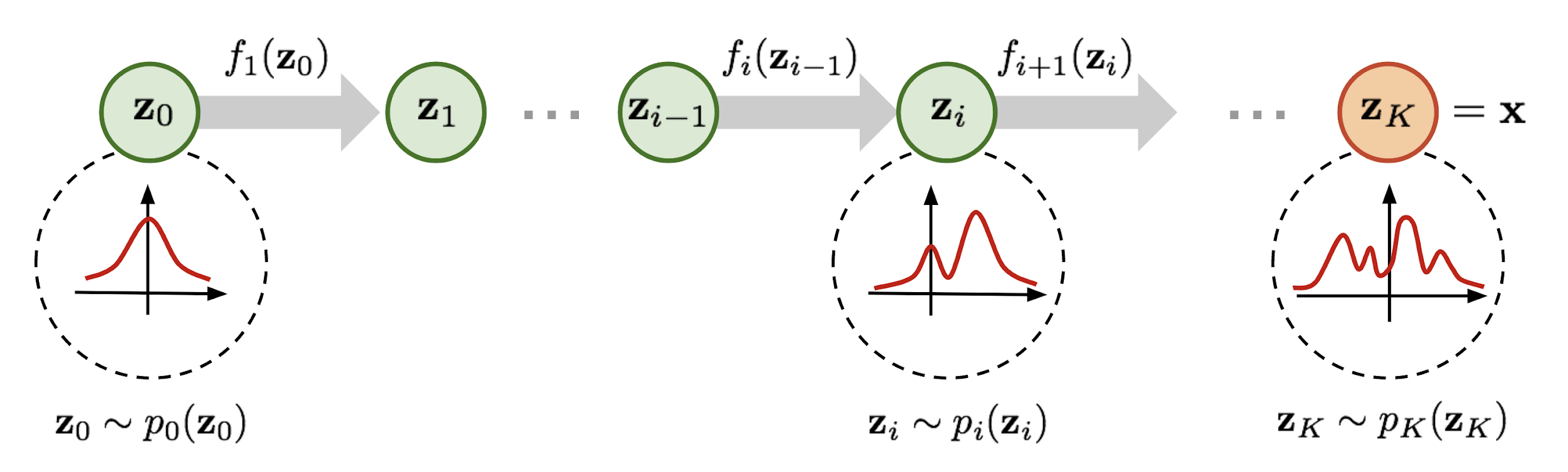 https://lilianweng.github.io/lil-log/2018/10/13/flow-based-deep-generative-models.html
‹#›
Normalizing Flow
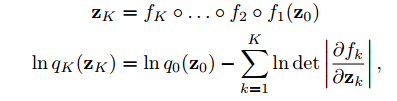 Tighter likelihood approximation
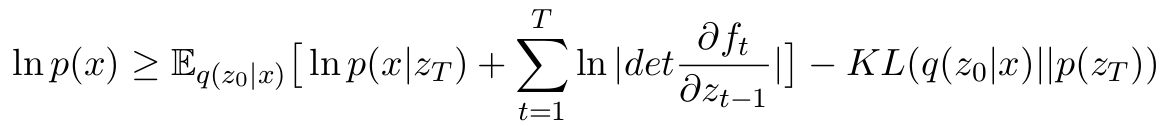 Reconstruction
Jacobian
KL
‹#›
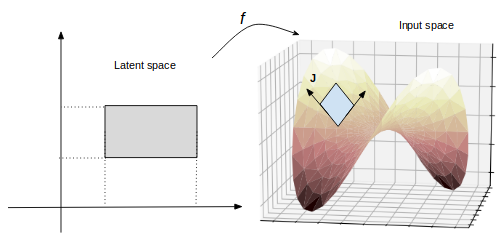 Why Riemannian VAE?
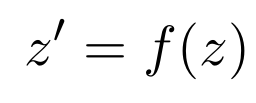 The Latent space is not flat Euclidean. It should be curved.
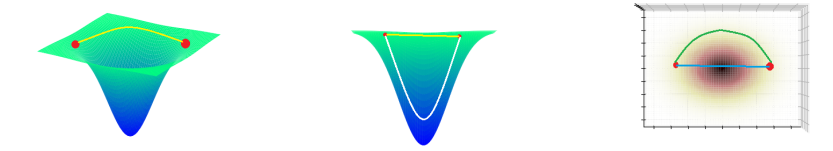 ‹#›
Riemannian Metric
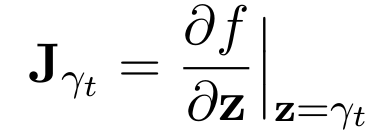 Jacobian
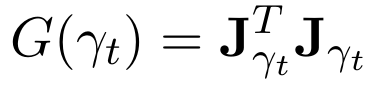 Rie. Metric
‹#›
Match latent manifold with input manifold
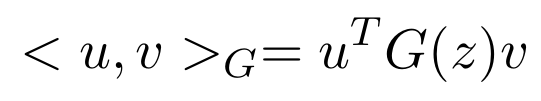 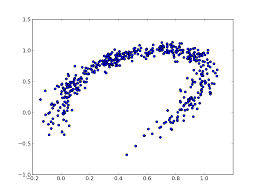 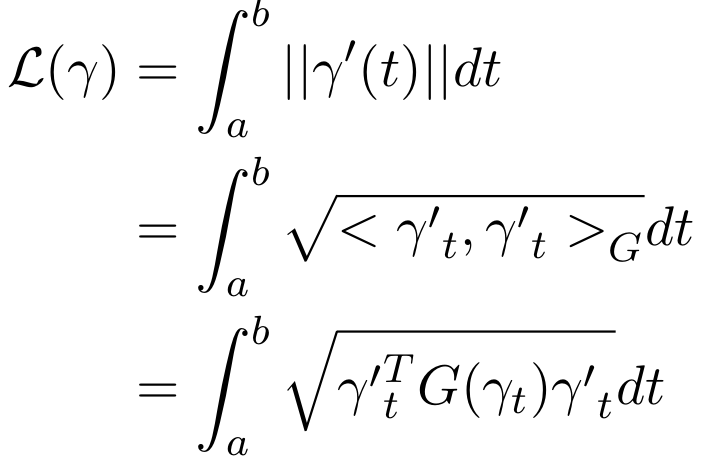 Curve
Length
‹#›
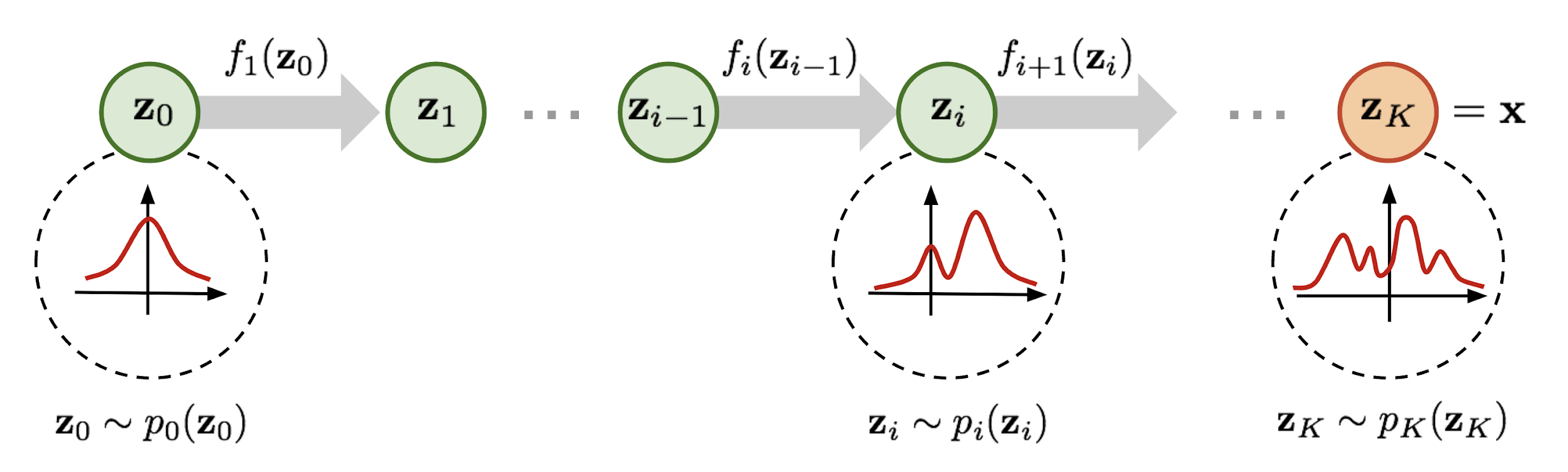 Modeling curvature by NF
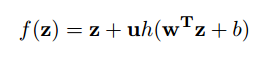 Planar Flow
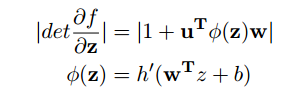 Curvature:
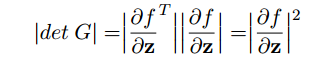 ‹#›
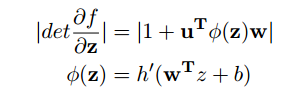 Modeling curvature by NF
To match geometry of latent space with input space, we need this determinant to be large when input manifold has high curvature
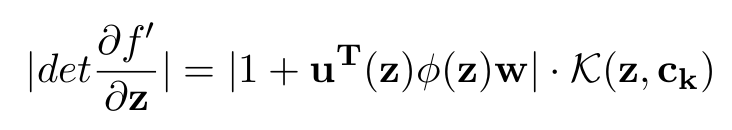 Jacobian
‹#›
Wasserstein Distance
Wasserstein Autoencoder, (ICLR 2018, Ilya Tolstikhin)
Replace KL with Maximum Mean Discrepancy (MMD)
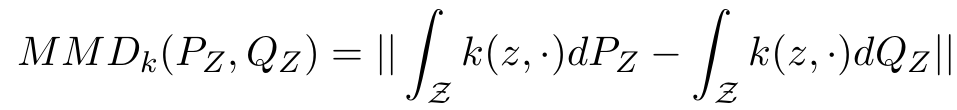 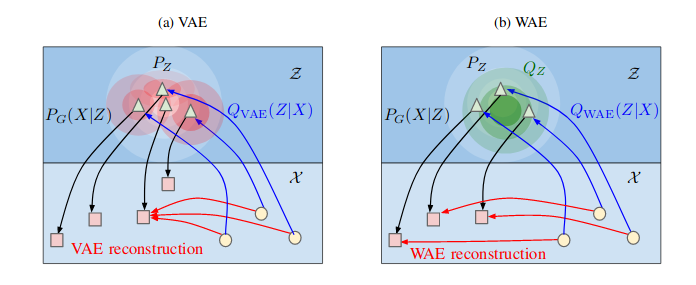 ‹#›
Wasserstein RNF
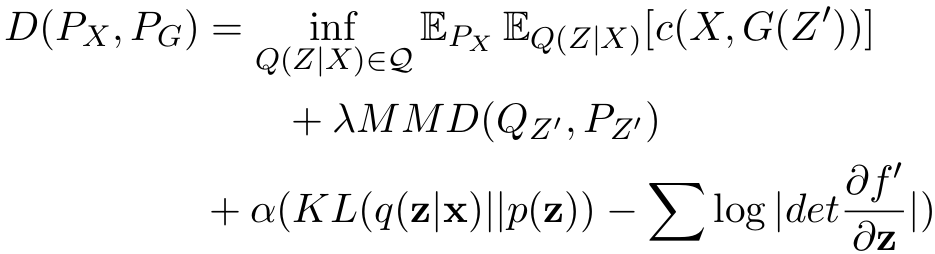 Reconstruction
MMD loss
KLD loss with NF
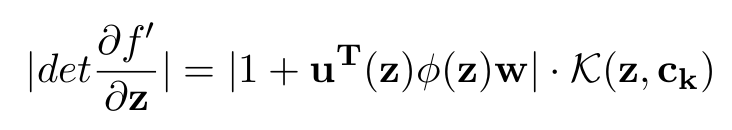 ‹#›
Results
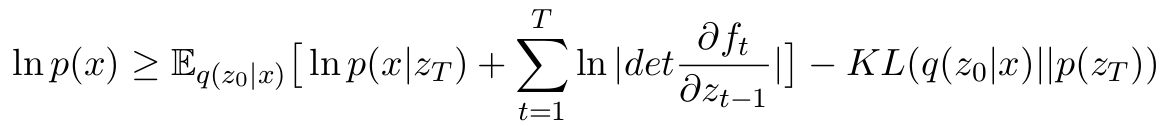 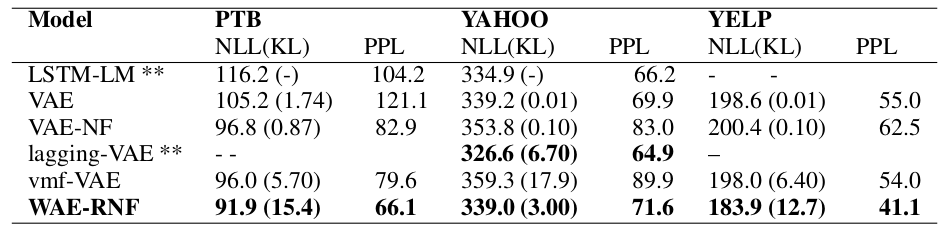 Language Models: Negative Log-likelihood/KL/Perplexity
‹#›
Results: KL divergence
Yelp
PTB
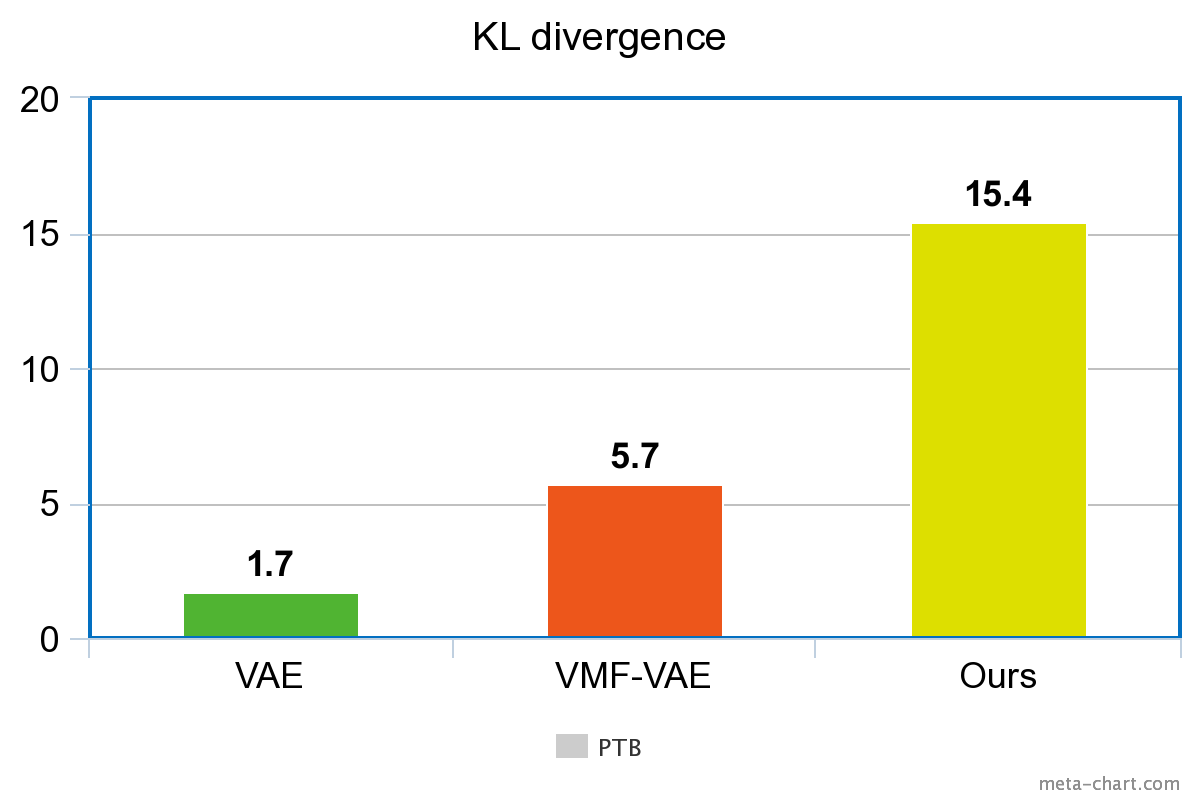 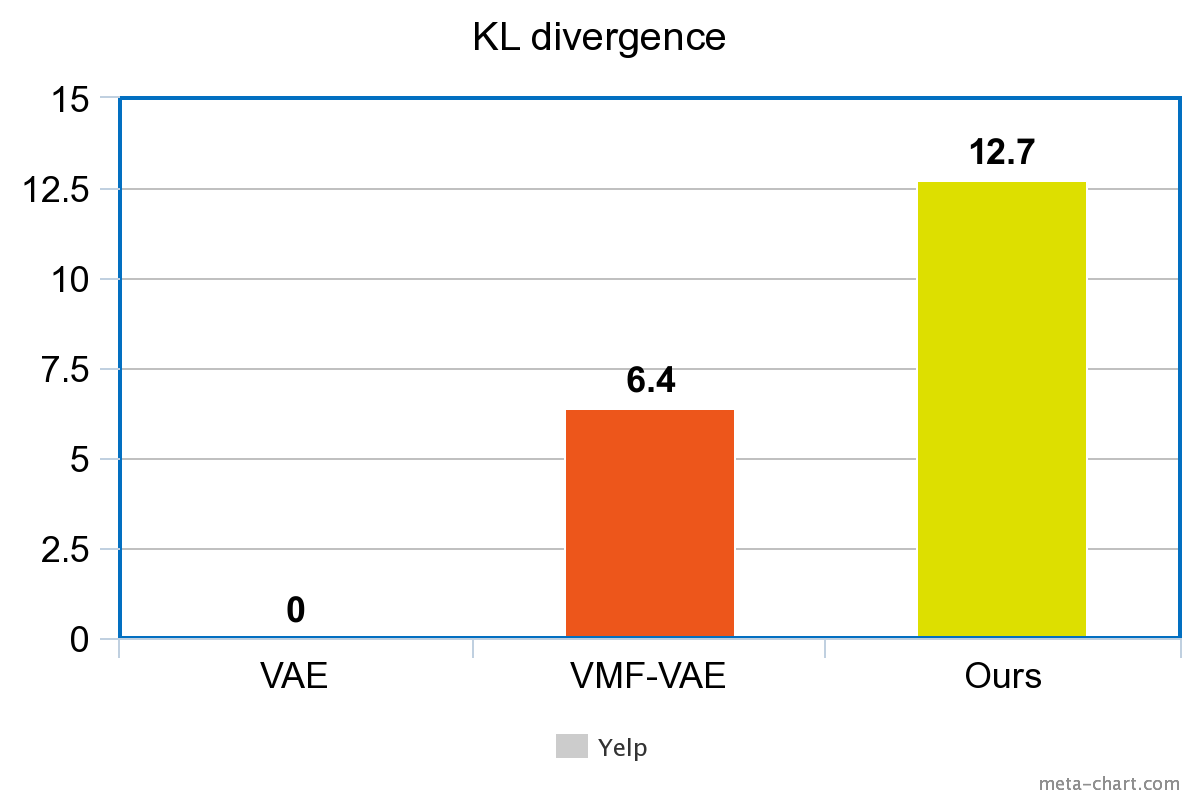 ‹#›
Results: Negative log-likelihood
Yelp
PTB
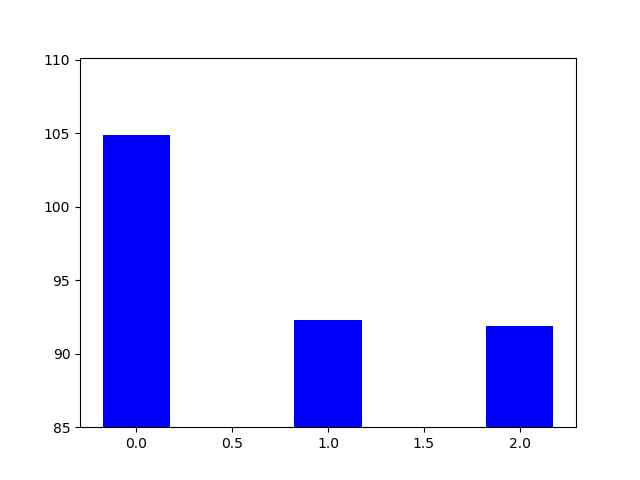 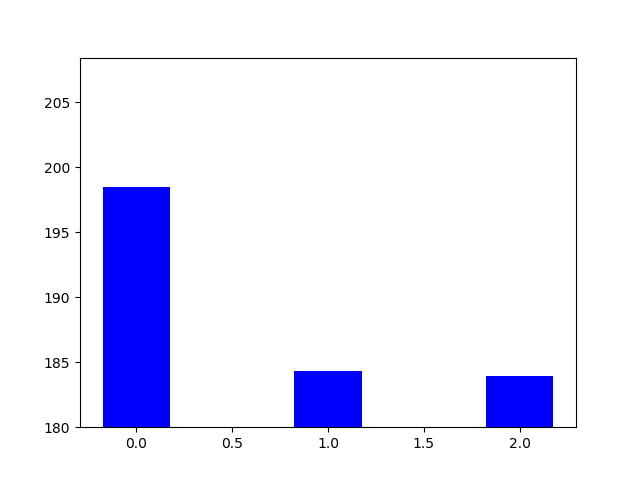 104
198
92
91
184
183
WAE
WAE-NF
WAE-RNF
WAE
WAE-NF
WAE-RNF
‹#›
Mutual Information
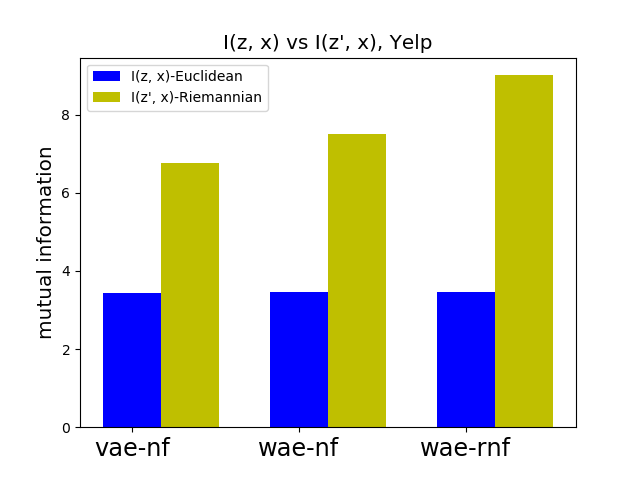 Mutual information
‹#›
Conclusion
Propose to use Normalizing Flow and Wasserstein Distance for variational language model
Design Riemannian Normalizing Flow to learn a smooth latent space
Empirical results indicate that Riemannian Normalizing Flow with Wasserstein Distance help avert KL vanishing
Code: https://github.com/kingofspace0wzz/wae-rnf-lm
‹#›
Thank you!     Q & A   :)
Code: https://github.com/kingofspace0wzz/wae-rnf-lm
Paper: https://arxiv.org/abs/1904.02399
‹#›